Урок окружающего мира 3 класс.



Тема: « Какая бывает промышленность?»
Подготовила учитель начальных классов Мальцева М. Н. МАОУ «СОШ № 153»
 г. Пермь.
Цели и задачи: 
Предметные:  познакомить с понятием « промышленность», « отрасли промышленности».
  
Метапредметные:  учить определять цели и задачи урока, планировать свою деятельность, анализировать и оценивать свою работу,  учить работать самостоятельно, в парах, в группах, формировать навыки работы с компьютером, учить работать с источниками информации, учить в тексте выделять главное.

Личностные: расширять кругозор, воспитывать любознательность, коммуникативность, самостоятельность и креативность.
Проверка домашнего задания.

Главная задача экономики-это
А. Различные товары.
Б. Удовлетворение разнообразных потребностей людей.
В. Продукты питания.

2.Основа экономики-это
А. Природные богатства и труд людей.
Б. Производство  товаров.
В. Здоровье  людей.

3.Сельское хозяйство-это
А. Растениеводство.
Б. Составная  часть, или отрасль экономики.
В. Животноводство.
ВЫВОД: Главная задача экономики-это удовлетворение разнообразных  потребностей  людей. Основой экономики являются природные богатства и труд людей. Одной из составной частью экономики является сельское хозяйство.
ПОДУМАЙТЕ :  Какая  отрасль экономики производит большую часть необходимых людям товаров?
Промышленность
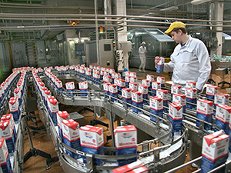 Пищевая
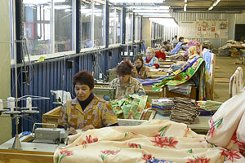 Лёгкая
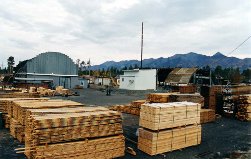 Лесная. Деревообрабатывающая
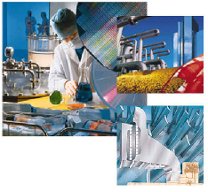 Химическая
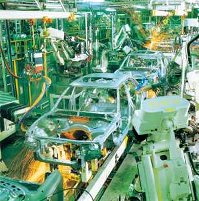 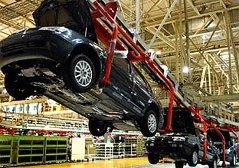 Машиностроение
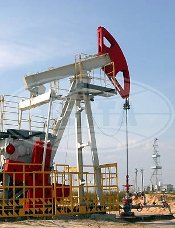 Добывающая
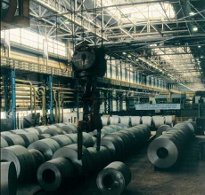 Металлургическая
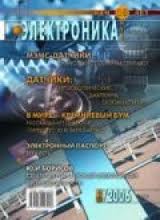 Электронная
Какая бывает промышленность?
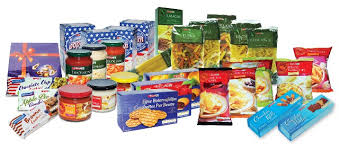 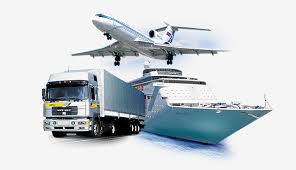 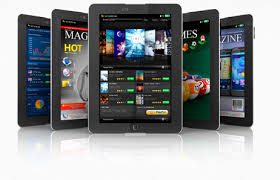 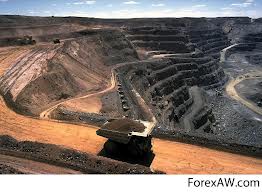 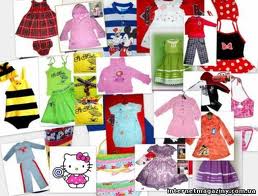 промышленность
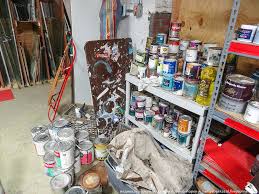 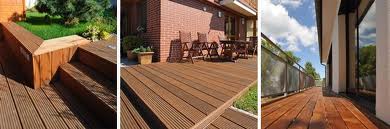 Обсудим!

 Почему отрасли промышленности так разнообразны?

Как они связаны между собой?
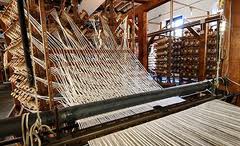 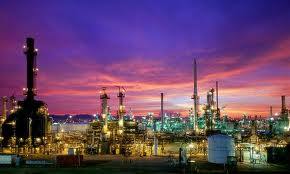 Работа в группе.

 Составьте схему:
Какая промышленность нужна для  изготовления учебников?

 школьной парты?

шариковой ручки?

4.    шоколада ?
Вывод:

Промышленность одна из главных отраслей экономики. 
Служит для производства и изготовления продукции населению.


Какие отрасли промышленности вы узнали?
Задания для домашней работы.

Найдите в детской энциклопедии статью об электростанциях.

Подготовьте с помощью интернета статью о Камской ГЭС.

Объясните их значение для всех отраслей экономики.
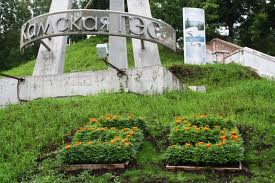 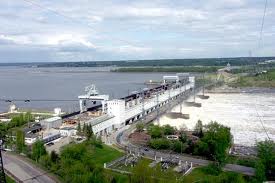 Спасибо за урок!
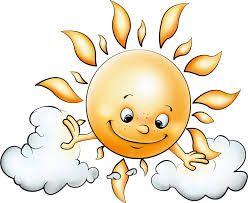